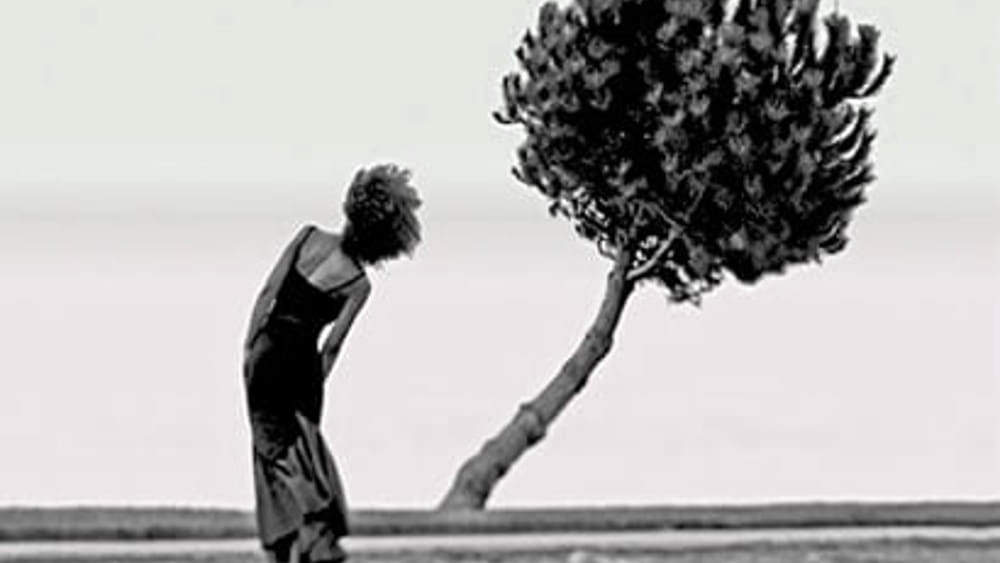 ALFABETIZZAZIONE MOTORIA
Programma di alfabetizzazione
motoria volto a stimolare l’espressione corporea e a modellare la sfera delle dinamiche
interpersonali.
La crisi pandemica ha significativamente ridimensionato le competenze relazionali degli studenti,
determinando un inquietante depauperamento dei processi di condivisione delle conoscenze e delle
esperienze.
La cooperativa Tempo a colori fitness, propone un articolato programma di alfabetizzazione
motoria volto a stimolare l’espressione corporea e a modellare la sfera delle dinamiche
interpersonali.
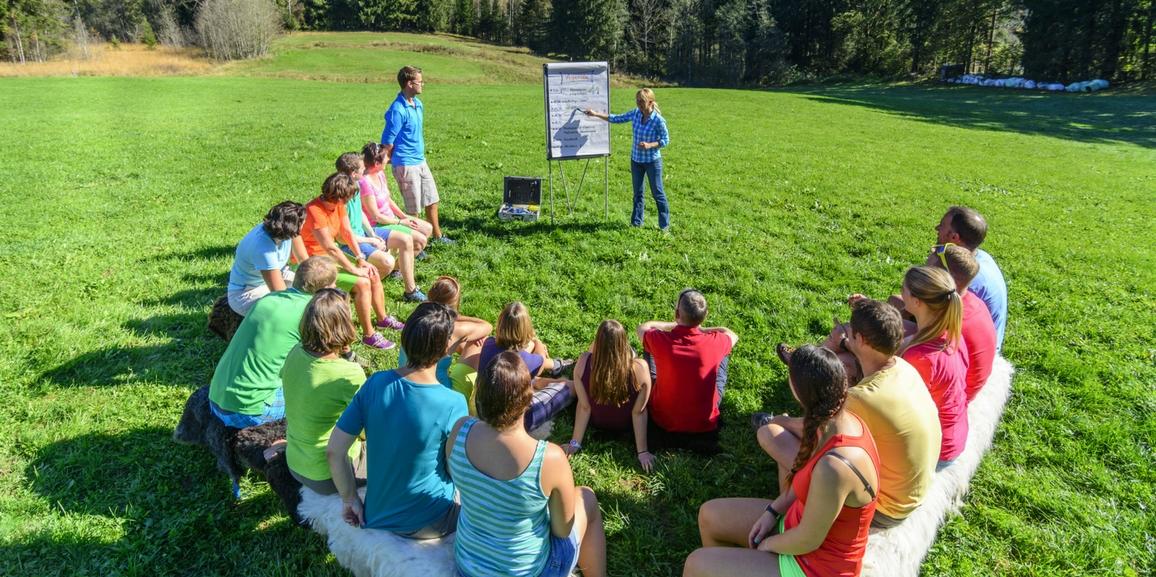 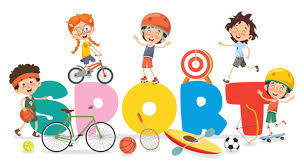 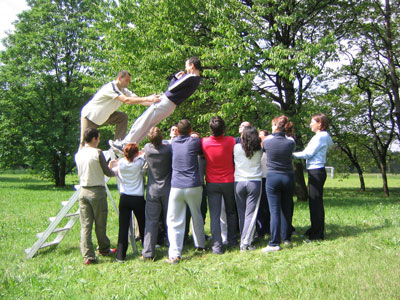 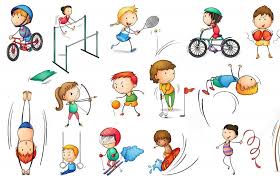 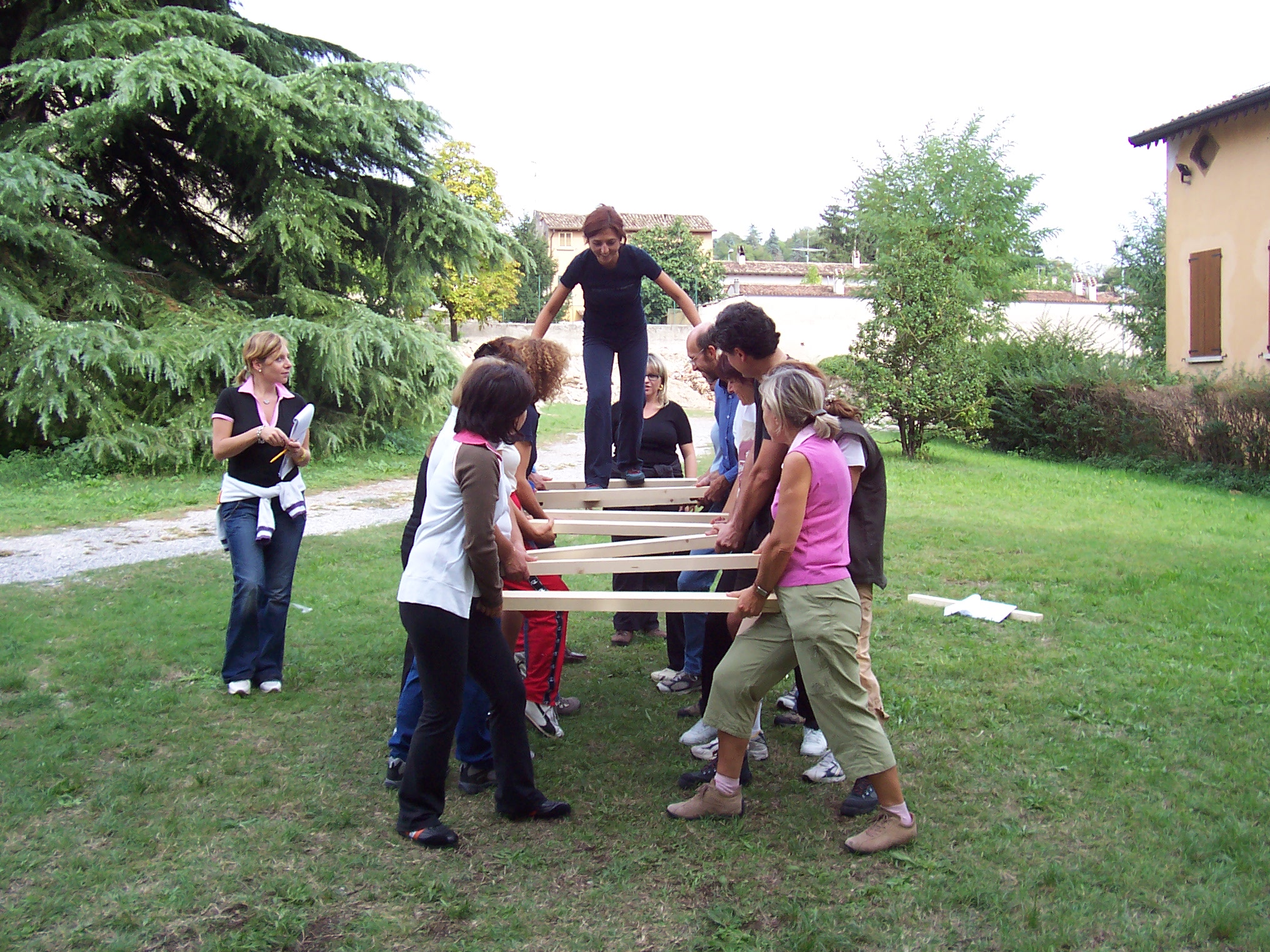